Қазақстан Республикасының заңы
Педагог мәртебесі туралы
Қарағанды, 2020
ЗАҢДЫ ӘЗІРЛЕУ НЕГІЗДЕМЕСІ
Мемлекет басшысы Қ. Тоқаевтың «Bіlіm jáne Ǵylym!» атты тамыз конференциясының пленарлық отырысында сөйлеген сөзі. 
2019 жылғы 16 тамыз
Елбасы Н.Ә. Назарбаевтың Қазақстандықтардың әл-ауқатының өсуі: табыс пен тұрмыс сапасын арттыру» атты Қазақстан халқына жолдауы.  2018 жылғы 5 қазан
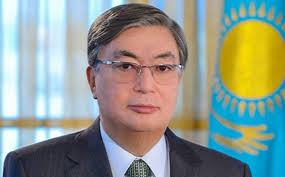 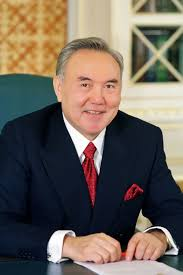 «Педагог мәртебесі туралы» заң жобасында кешенді қолдау шаралары қарастырылған… Ұлттың бәсекеге қабілеттілігін арттыруда біздің  педагогтерімізді іс жүзінде жоғары мәртебеге қол жеткізу қажет…
Келесі жылы «Педагог мәртебесі туралы» заңды әзірлеп, қабылдау қажет деп санаймын…
Мемлекет басшысы Қ. Тоқаев 2019 жылдың желтоқсанында ҚР «Педагог мәртебесі туралы» Заңға қол қойды
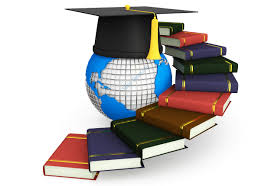 Педагог мәртебесі
5 минут - ЖЖ. «Мен» бағанына «Педагог мәртебесі туралы» Қазақстан Республикасының заңы туралы білетін барлық нәрсені ойланып жазыңыз.
3 минут - ЖжЖ. Көршімен заң туралы ақпаратты талқылаңыз және «СЕН» бағанына жаңа / жаңартылған ақпаратты жазыңыз
5 минут - ТЖ. Заң туралы ақпаратты топта талқылаңыз және келісіңіз,  «БІЗ» бағанына жаңа / жаңартылған ақпаратты жазыңыз
Педагог
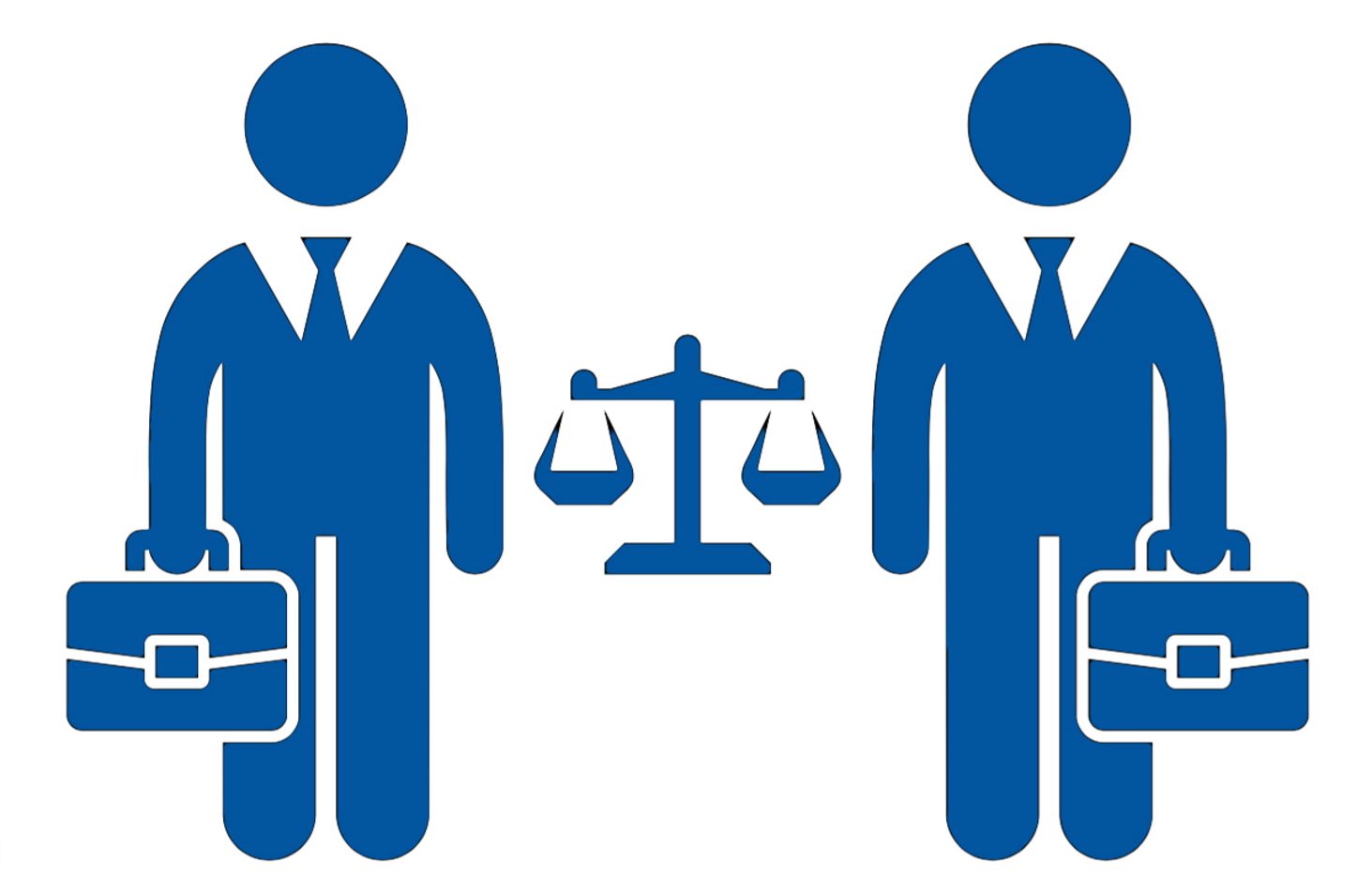 Педагог Педагог дегеніміз кім?
Какие открытия  Вы для себя сделали? 
Изменилось ли  общее понимание ?
Өзіңіз үшін қандай жаңалық аштыңыз? Жалпы түсінік өзгерді ме?
Изменения и поправки
Какие изменения и поправки  были внесены (планируются) в нормативные документы?
В чем их значимость?
 Как это влияет на отдельно взятого педагога?
Нормативтік құжаттарға қандай өзгерістер мен толықтырулар енгізілді (жоспарлануда)?
 Олардың мәні неде?  Бұл  мұғалімге қалай әсер етеді?
Изменения и поправкиӨзгерістер мен толықтырулар
Постановление Правительства Республики Казахстан от 31 декабря 2015 года № 1193 «О системе оплаты труда гражданских служащих, работников организаций, содержащихся за счет средств государственного бюджета, работников казенных предприятий» (с изменениями и дополнениями по состоянию на 28.01.2020 г.)
Приказ №338 «Об утверждении Типовых квалификационных характеристик должностей педагогических работников и приравненных к ним лиц»
БІРЫҢҒАЙ «ПЕДАГОГ» ҰҒЫМЫ
Білім беру ұйымдарының мұғалімдері;
Білім беру ұйымдарының басшылары;
Біліктілікті арттыру институтының басшысы;
Бастапқы әскери және технологиялық дайындық жетекшілері;
Қосымша білім беру ұйымының басшысы;
Білім беру ұйымдарының ғылыми, оқу, оқу-өндірістік, оқу-тәрбие, оқу-әдістемелік жұмыс, ақпараттық, тәрбие жұмысы жөніндегі орынбасары;
Оқу-өндірістік, оқу-тәрбие қызметімен тікелей айналысатын оқу-сауықтыру, оқу-тәрбие орталығы басшысының орынбасары;
Мұғалім-логопед (білім беру ұйымдарындағы логопед);
Мұғалім-дефектолог (олигофренопедагог, дефектолог, сурдопедагог, тифлопедагог);
Бейімделген дене шынықтыру мұғалімі;
Педагог-ұйымдастырушы, алғашқы әскери және технологиялық дайындық мұғалімі;
Тәрбиеші: аға тәрбиеші, тәрбиеші (білім беру ұйымдарында); патронат тәрбиеші; мектепалды сыныптар тәрбиешісі;
Оқытушы; спорт бойынша жаттықтырушы-оқытушы, оқу-оқытушылық қызметпен тікелей айналысатын спорт бойынша аға жаттықтырушы-оқытушы;
Оқу орнындағы, оқу-тәрбие, оқу-сауықтыру ұйымдарындағы аға тәлімгері, тәлімгер;
Педагог – білім алушылар мен тәрбиеленушілерді оқыту және тәрбиелеу, оның ішінде қосымша білім беру ұйымдарында оқыту және тәрбиелеу, сонымен қатар білім беру қызметін ұйымдастыру немесе әдістемелік қамтамасыз етуде кәсіби қызметті жүзеге асыратын, тиісті бейіндер бойынша педагогикалық немесе кәсіптік білімі бар тұлға

Тиісінше педагогтер лауазымдарының тізбесі 28 атауға дейін кеңейтілді
Білім беру ұйымының интернат, зертхана, кабинет; оқу-өндірістік, оқу-тәрбие қызметімен тікелей айналысатын білім беру ұйымдарындағы бөлімше; оқу бөлімі, сектор, оқу-өндірістік (оқу) шеберханасы (білім беру ұйымдарында) меңгерушісі;
Әлеуметтік педагог;
Педагог-ассистент (тьютор);
Эдвайзер;
Педагог-ұйымдастырушы;
Қосымша білім беру педагогі (хореограф, сәндік-қолданбалы өнер педагогі, сурет және кескіндеме оқытушысы және басқалар);
Педагог-психолог;
Аудармашы-дактилолог (сурдоаудармашы);
Мәдени ұйымдастырушы;
Нұсқаушы;
Аға шебер, өндірістік оқыту шебері; өндірістік оқыту оқытушысы –шебер;
Әдіскер: мектепке дейінгі білім беру ұйымының, қосымша білім беру ұйымының; оқу-әдістемелік (әдістемелік) орталығының (кабинетінің) әдіскері;
Оқу-тәрбие қызметімен тікелей айналысатын музыкалық жетекші, аккомпаниатор, концертмейстер;
Ерекше режимде ұстайтын білім беру ұйымдарының режим бойынша аға кезекшісі, режим бойынша кезекшісі.
Рекомендации современному педагогуЗамануи  мұғалімге ұсыныстар
5
4
3
2
1